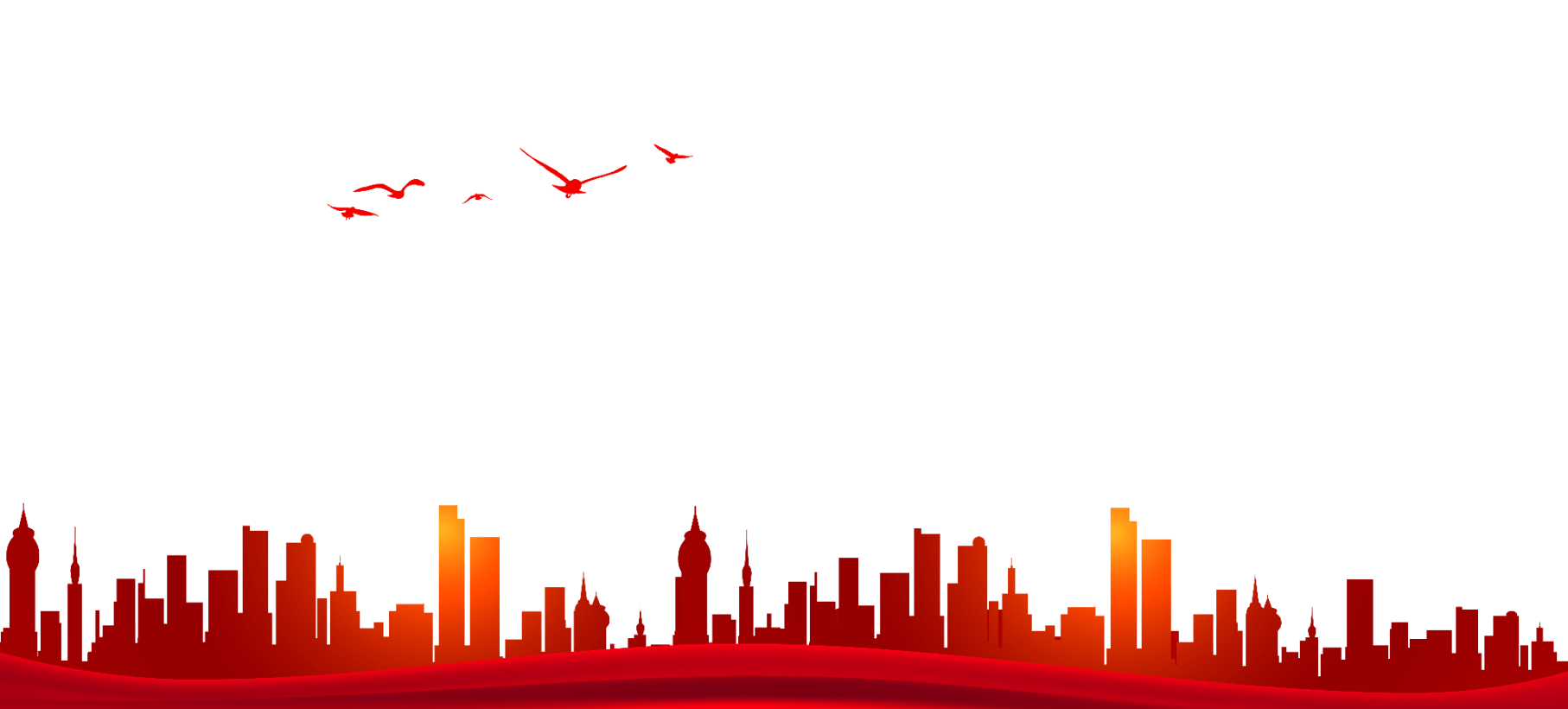 砥砺奋进  勇往直前
新起点
年终述职报告
新征程
年终冲刺  / 年终总结  / 述职报告  /  年终大会
Your content to play here, or through paste in this box, and select only the text. Your content to play here, or through your copy, paste in this box
and select only the text
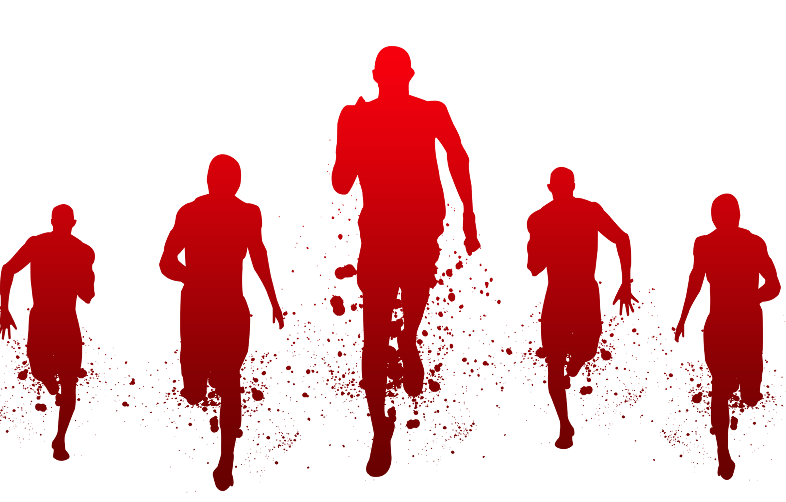 部门：优品PPT
时间：20XX
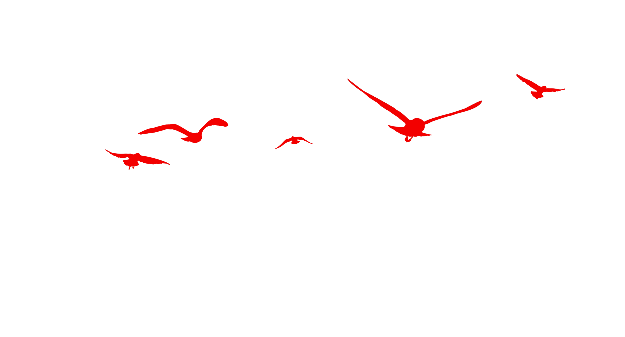 CONTENTS
01
02
03
04
工作概述
自我评价
经验收获
未来规划
Your content to play here, or through paste in this box and select
Your content to play here, or through paste in this box and select
Your content to play here, or through paste in this box and select
Your content to play here, or through paste in this box and select
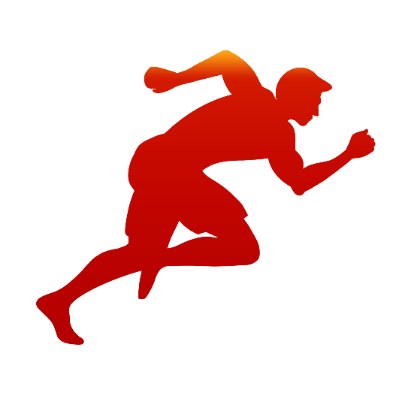 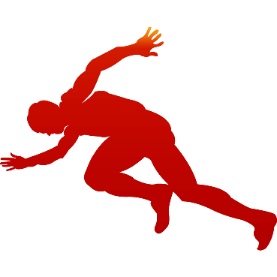 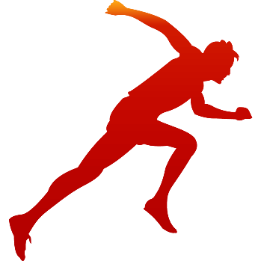 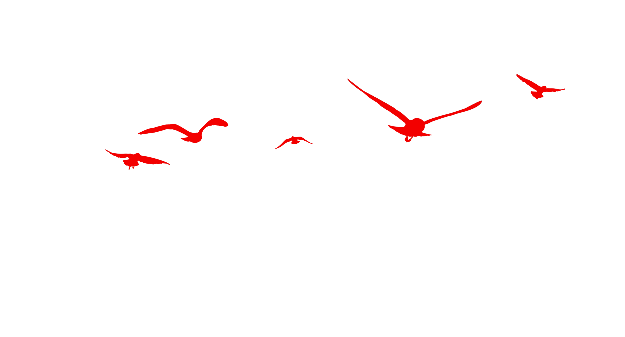 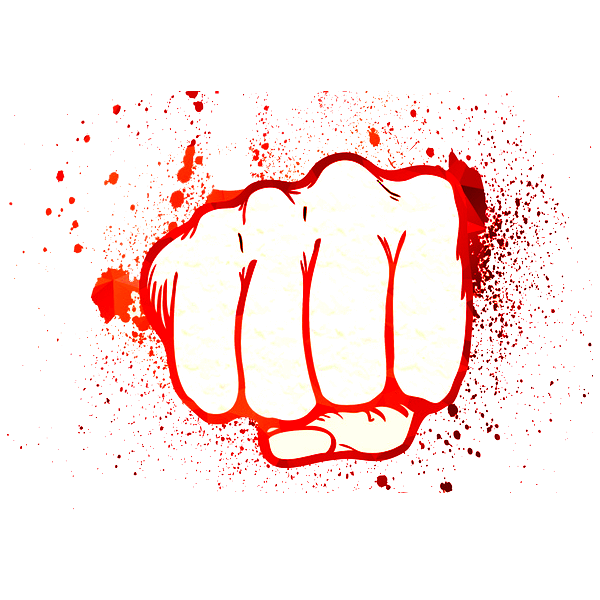 PART 01
工作回顾
Your content to play here, or through paste in this box, 
and select only the text. Your content to play here, or through your copy, paste in this box and select only the text.
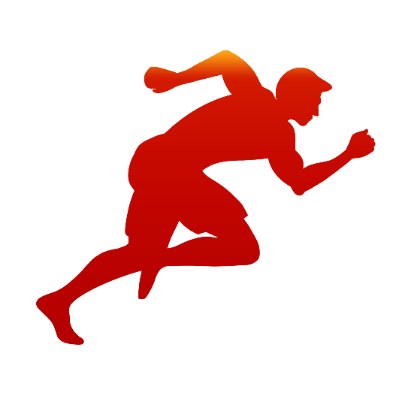 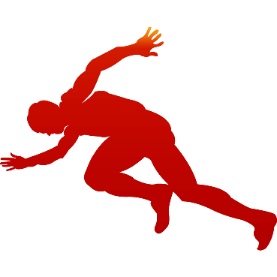 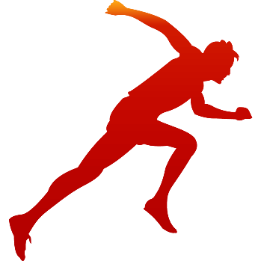 工作岗位及职责
https://www.ypppt.com/
01
这里输入您的主要叙述内容这里输入您的主要叙述内容主要叙述内容
01
这里输入您的主要叙述内容这里输入您的主要叙述内容主要叙述内容
02
这里输入您的主要叙述内容这里输入您的主要叙述内容主要叙述内容
03
这里输入您的主要叙述内容这里输入您的主要叙述内容主要叙述内容
04
这里输入您的主要叙述内容这里输入您的主要叙述内容主要叙述内容
05
这里输入您的主要叙述内容这里输入您的主要叙述内容主要叙述内容
06
具体工作完成情况
01
日常工作概述
点击输入简要文字内容，言简意赅的说明分项内容
项目管理工作
点击输入简要文字内容，言简意赅的说明分项内容
入职岗位介绍
点击输入简要文字内容，言简意赅的说明分项内容
市场推广调查
点击输入简要文字内容，言简意赅的说明分项内容
项目跟踪列表
点击输入简要文字内容，言简意赅的说明分项内容
自主学习情况
01
在此录入上述图表的描述说明在此录入上述图表的描述说明
网  络
在此录入上述图表的描述说明在此录入上述图表的描述说明
培  训
工  作
在此录入上述图表的描述说明在此录入上述图表的描述说明
会  议
读 书
在此录入上述图表的描述说明在此录入上述图表的描述说明
在此录入上述图表的描述说明在此录入上述图表的描述说明
工作岗位及职责
01
01
03
04
02
日常事务
行政管理
人力资源管理
对外事务
点击输入简要文字内容，文字内容需概括精炼，言简意赅的说明分项内容言简意赅的说明分项内容
点击输入简要文字内容，文字内容需概括精炼，言简意赅的说明分项内容言简意赅的说明分项内容
点击输入简要文字内容，文字内容需概括精炼，言简意赅的说明分项内容言简意赅的说明分项内容
点击输入简要文字内容，文字内容需概括精炼，言简意赅的说明分项内容言简意赅的说明分项内容
部门活动组织情况
01
部门活动行程
部门活动行程
您的内容打在这里，或者通过复制您的文本后，在此框中选择粘贴，并选择只保留文字。
您的内容打在这里，或者通过复制您的文本后，在此框中选择粘贴，并选择只保留文字。
部门活动行程
部门活动行程
您的内容打在这里，或者通过复制您的文本后，在此框中选择粘贴，并选择只保留文字。
您的内容打在这里，或者通过复制您的文本后，在此框中选择粘贴，并选择只保留文字。
各项材料整理情况
01
A
B
这里输入您的主要叙述内容这里输入您的主要叙述内容
这里输入您的主要叙述内容这里输入您的主要叙述内容
C
D
这里输入您的主要叙述内容这里输入您的主要叙述内容
这里输入您的主要叙述内容这里输入您的主要叙述内容
内部培训学习情况
01
您的内容打在这里，或者通过复制您的文本后，在此框中选择粘贴，并选择只保留文字。
您的内容打在这里，或者通过复制您的文本后，在此框中选择粘贴，并选择只保留文字。
营销
培训
岗前
培训
您的内容打在这里，或者通过复制您的文本后，在此框中选择粘贴，并选择只保留文字。
您的内容打在这里，或者通过复制您的文本后，在此框中选择粘贴，并选择只保留文字。
其他工作情况
01
突破心智
请在这里输入您的主要叙述内容
请在这里输入您的主要叙述内容
03
01
02
04
强化优势
请在这里输入您的主要叙述内容
请在这里输入您的主要叙述内容
学习深造
请在这里输入您的主要叙述内容
请在这里输入您的主要叙述内容
不断实践
请在这里输入您的主要叙述内容
请在这里输入您的主要叙述内容
PPT下载 http://www.ypppt.com/xiazai/
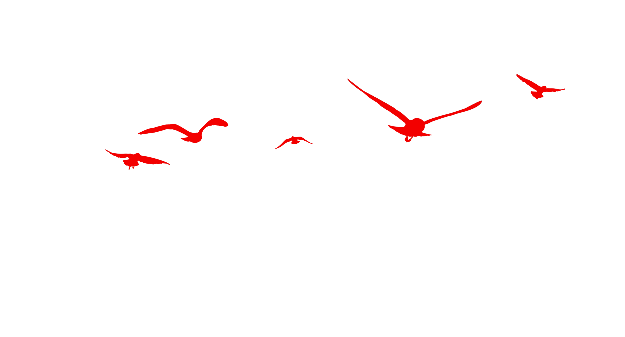 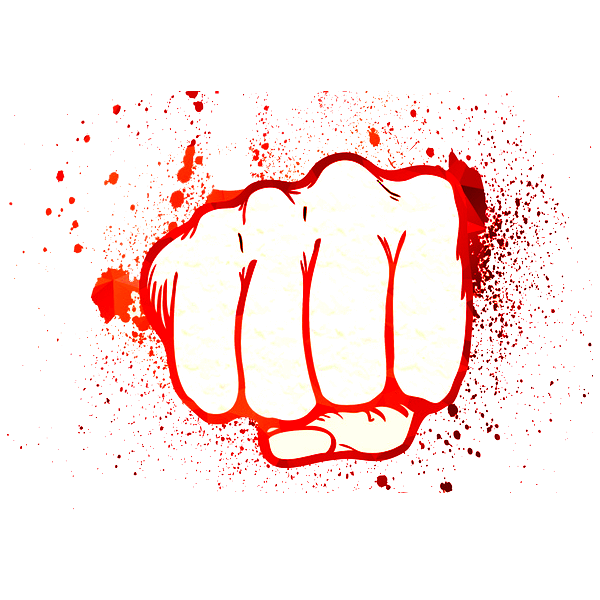 PART 02
自我评价
Your content to play here, or through paste in this box, 
and select only the text. Your content to play here, or through your copy, paste in this box and select only the text.
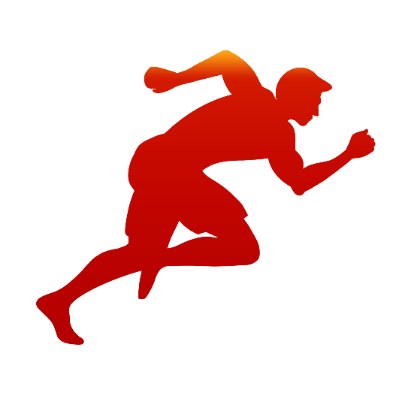 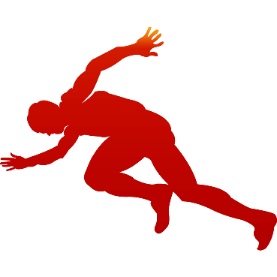 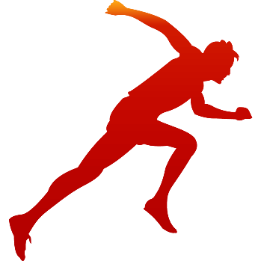 我所具备的优势
02
创新思维
沟通协调
谦虚上进
这里输入简单的文字概述这里输入简单文字概述简单的文字
这里输入简单的文字概述这里输入简单文字概述简单的文字
这里输入简单的文字概述这里输入简单文字概述简单的文字
我所欠缺的地方
02
03
02
04
01
市场营销技能
请在这里输入您的主要叙述内容
请在这里输入您的主要叙述内容
客户关系维护
请在这里输入您的主要叙述内容
请在这里输入您的主要叙述内容
团队管理培训
请在这里输入您的主要叙述内容
请在这里输入您的主要叙述内容
部门主管安排
请在这里输入您的主要叙述内容
请在这里输入您的主要叙述内容
[Speaker Notes: https://www.ypppt.com/]
我的信条
02
实事求是
以人为本
勤奋务实
“
“
“
03
02
01
这里输入简单的文字概述里输入简单文字概述这里简单输入简单文字这里输入简单的文字概述里输入简单文字概述这里简单输入简单文字这里输入简单的文字概述里输入简单文字概述这里简单输入简单文字
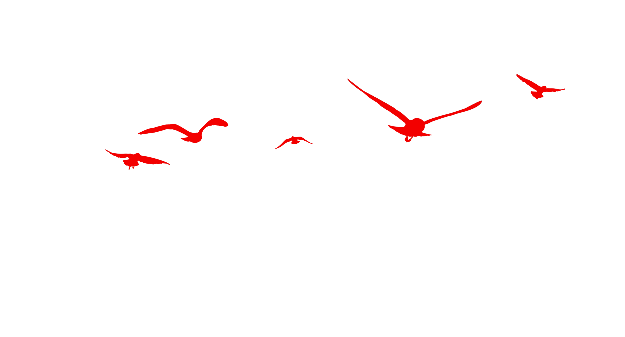 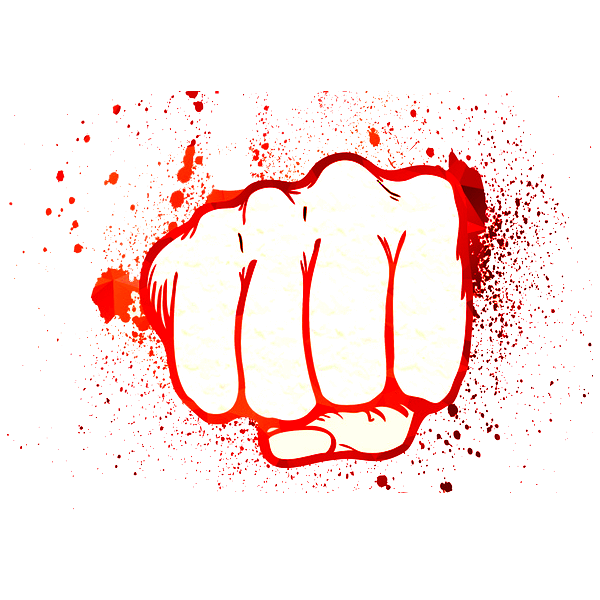 PART 03
工作体会
Your content to play here, or through paste in this box, 
and select only the text. Your content to play here, or through your copy, paste in this box and select only the text.
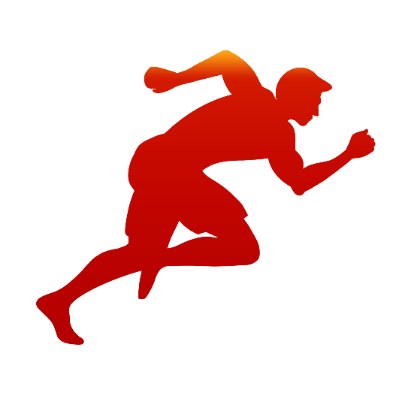 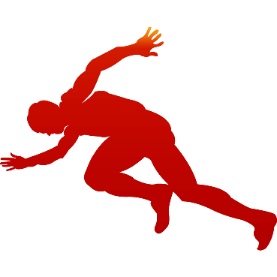 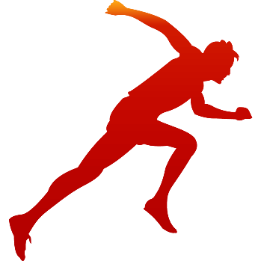 工作心得体会
03
这里输入简单的文字概述里输入简单文字概述这里简单输入简单文字
这里输入简单的文字概述里输入简单文字概述这里简单输入简单文字
团队精神
责任感
使命感
新的定位
这里输入简单的文字概述里输入简单文字概述这里简单输入简单文字
这里输入简单的文字概述里输入简单文字概述这里简单输入简单文字
我对责任的理解
03
这里输入您的主要叙述内容这里输入您的主要叙述内容
这里输入您的主要叙述内容
这里输入您的主要叙述内容这里输入您的主要叙述内容
这里输入您的主要叙述内容这里
A
B
这里输入您的主要叙述内容这里输入您的主要叙述内容
这里输入您的主要叙述内容
这里输入您的主要叙述内容这里输入您的主要叙述内容
这里输入您的主要叙述内容
D
C
对企业文化的理解
03
请在这里输入您的主要叙述内容请在这里输入您的主要叙述内容
请在这里输入您的主要叙述内容请在这里输入您的主要叙述内容
企业的理念
请在这里输入您的主要叙述内容请在这里输入您的主要叙述内容
请在这里输入您的主要叙述内容请在这里输入您的主要叙述内容
员工的精神
请在这里输入您的主要叙述内容请在这里输入您的主要叙述内容
请在这里输入您的主要叙述内容请在这里输入您的主要叙述内容
市场的战略
对部门的意见跟建议
03
团队合作协同
营销团队培训
业务沟通对接
人员管理合作
请在这里输入您的主要叙述内容
请在这里输入您的主要叙述内容
请在这里输入您的主要叙述内容
请在这里输入您的主要叙述内容
请在这里输入您的主要叙述内容
请在这里输入您的主要叙述内容
请在这里输入您的主要叙述内容
请在这里输入您的主要叙述内容
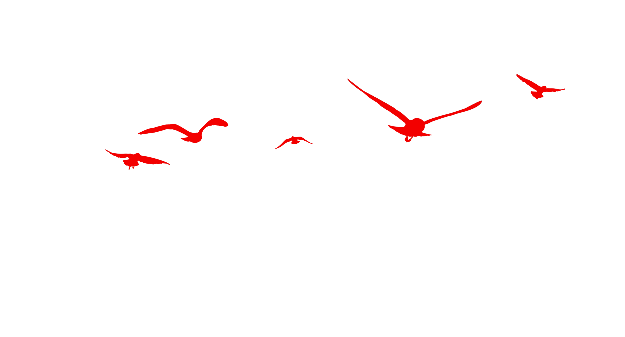 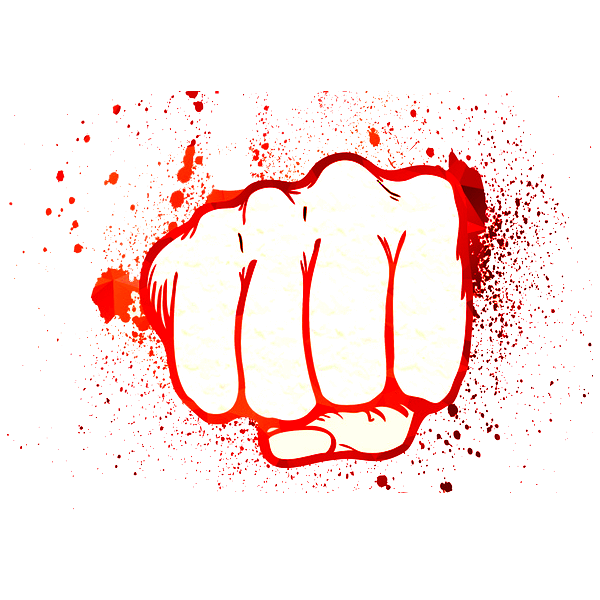 PART 04
规划展望
Your content to play here, or through paste in this box, 
and select only the text. Your content to play here, or through your copy, paste in this box and select only the text.
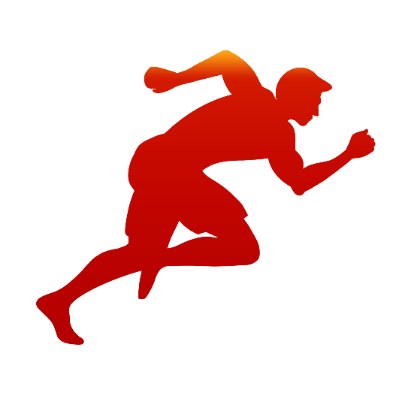 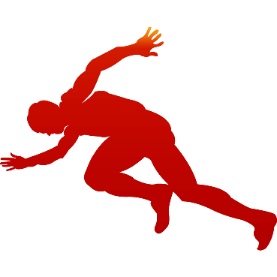 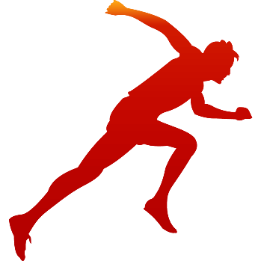 我的职业规划
04
未 来
2022
2022
转  型
企业高管
复合型管理人
2022年，完成角色转换
2022年，成为成熟的
复合型管理人
未来，最终成为企业高管
我的职业规划
04
突破心智
请在这里输入您的主要叙述内容请在这里输入您的主要叙述内容
在这里输入您的要叙述内容请在这里输入您的主要叙述内容
强化优势
请在这里输入您的主要叙述内容请在这里输入您的主要叙述内容
在这里输入您的要叙述内容请在这里输入您的主要叙述内容
学习深造
请在这里输入您的主要叙述内容请在这里输入您的主要叙述内容
在这里输入您主要叙述内容请在这里输入您的主要叙述内容
不断实践
请在这里输入您的主要叙述内容请在这里输入您的主要叙述内容
这里输入您的主要叙述内容请在这里输入您的主要叙述内容
下一步工作规划
04
市场业务拓展
请在这里输入您的主要叙述内容
请在这里输入您的主要叙述内容
五年项目管理
请在这里输入您的主要叙述内容
请在这里输入您的主要叙述内容
团队管理方案
请在这里输入您的主要叙述内容
请在这里输入您的主要叙述内容
2024
2025
2023
2021
2022
产品打造方针
请在这里输入您的主要叙述内容
请在这里输入您的主要叙述内容
客户关系维护
在这里输入您的主要叙述内容
请在这里输入您的主要叙述内容
其他工作情况
04
合作项目
添加文本内容添加文本内容添加文本内容添加文本内容添加文本内容添加文本内容添加文本内容添加文本内容
工作安排
添加文本内容添加文本内容添加文本内容添加文本内容添加文本内容添加文本内容添加文本内容添加文本内容添加
渠道管理
添加文本内容添加文本内容添加文本内容添加文本内容添加文本内容添加文本内容添加文本内容添加文本内容
人员调岗
其他工作情况
04
工作安排
请在这里输入您的主要叙述内容
请在这里输入您的主要叙述内容
客户渠道
请在这里输入您的主要叙述内容
请在这里输入您的主要叙述内容
团队管理
请在这里输入您的主要叙述内容
请在这里输入您的主要叙述内容
项目管理
请在这里输入您的主要叙述内容
请在这里输入您的主要叙述内容
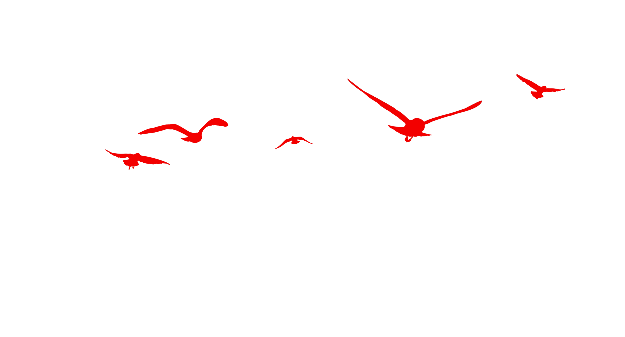 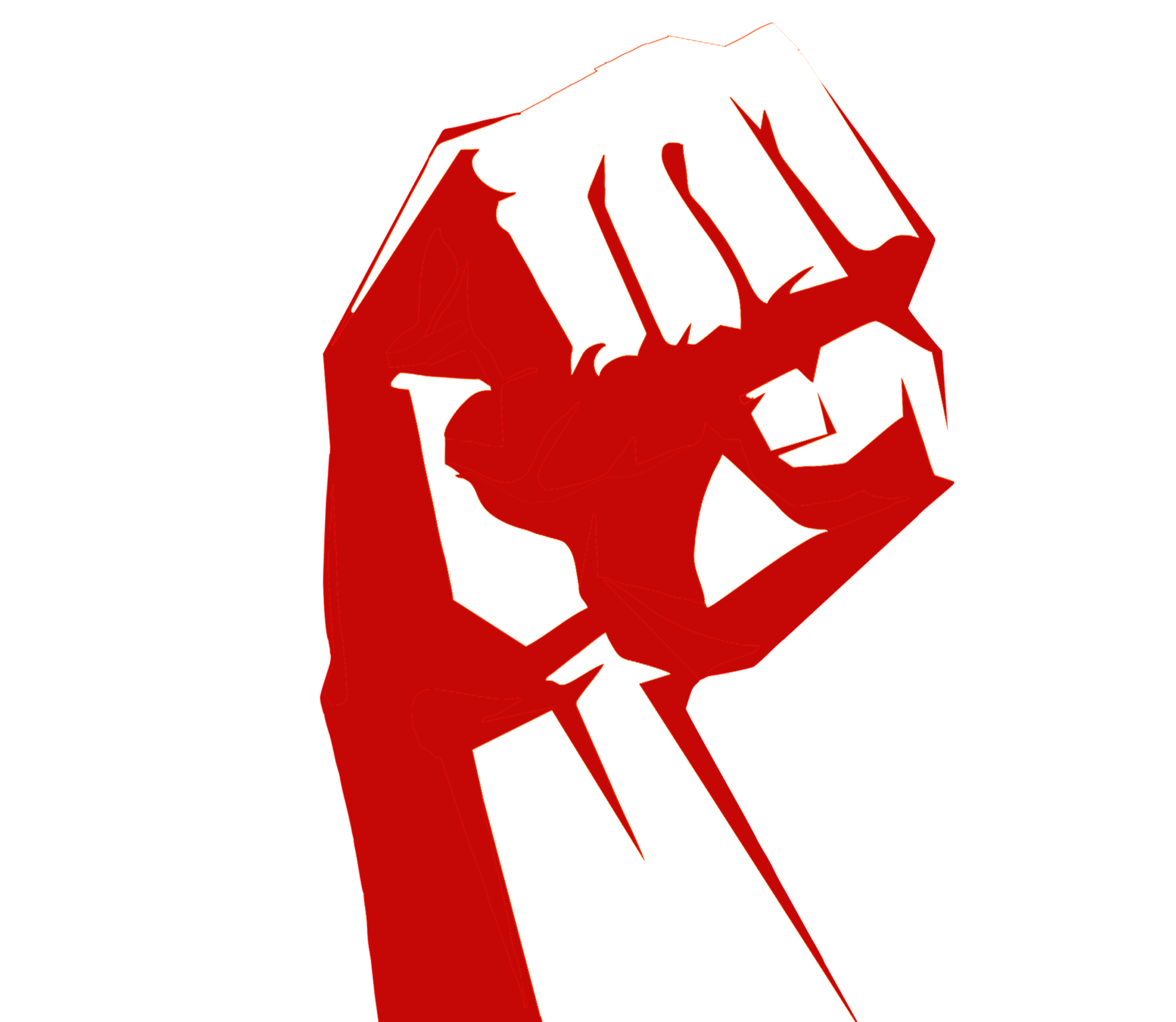 撸起袖子
加油干
演示完毕  谢谢观看
年终冲刺  / 年终总结  / 述职报告  /  年终大会
Your content to play here, or through paste in this box, and select only the text. Your content to play here, or through your copy, paste in this box
nd select only the text.
更多精品PPT资源尽在—优品PPT！
www.ypppt.com
PPT模板下载：www.ypppt.com/moban/         节日PPT模板：www.ypppt.com/jieri/
PPT背景图片：www.ypppt.com/beijing/          PPT图表下载：www.ypppt.com/tubiao/
PPT素材下载： www.ypppt.com/sucai/            PPT教程下载：www.ypppt.com/jiaocheng/
字体下载：www.ypppt.com/ziti/                       绘本故事PPT：www.ypppt.com/gushi/
PPT课件：www.ypppt.com/kejian/
[Speaker Notes: 模板来自于 优品PPT https://www.ypppt.com/]